Проект:«Целебная сила музыки»
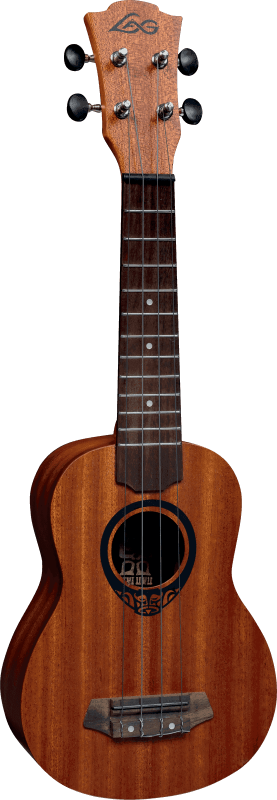 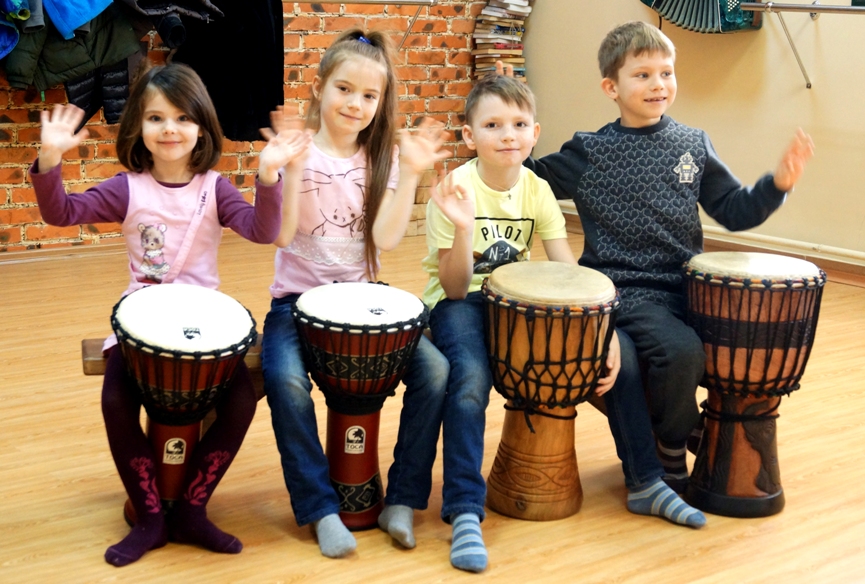 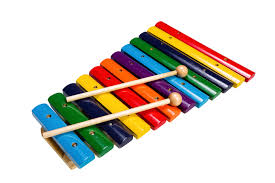 Автор проекта: Палади Ангелина Артемовна
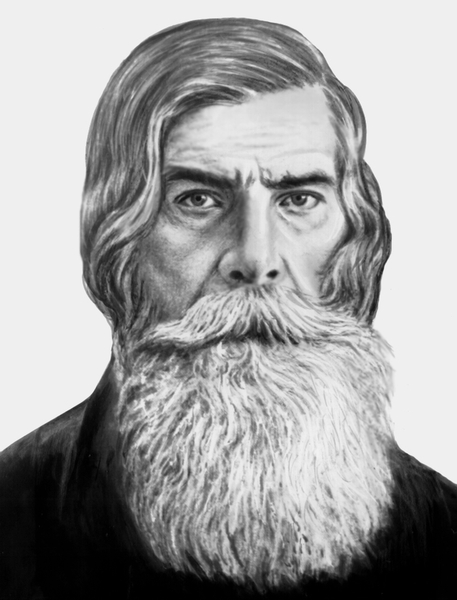 Музыка - не только фактор облагораживающий, воспитательный.
Музыка - целитель здоровья.

Бехтерев В.М.
Коррекция двигательных расстройств
Коррекция речевых расстройств
Коррекция эмоциональных отклонений
МУЗЫКОТЕРАПИЯ
Отклонения в поведении
Нормализация физиологических процессов
Коммуникативные затруднения
АКТУАЛЬНОСТЬ ПРОЕКТА
Из них лишь 20% посещают реабилитационный центр для детей с ограниченными возможностями, где в 2018 году была ликвидирована ставка музыкального работника
п. Игрим
125 детей и подростков с ОВЗ
Иногородние
студенты
Игримского политехнического колледжа
Музыкотерапия как  метод реабилитации   детей с ОВЗ в 
п. Игрим не используется системно!
ЦЕЛЬ ПРОЕКТА:
Организовать регулярные музыкальные занятия для детей и подростков с ОВЗ для улучшения их физического и психического здоровья через пение и обучение игре на музыкальных инструментах.
ФОРМЫ МУЗЫКОТЕРАПИИ:
ПАССИВНЫЕ
Прослушивание музыкальных произведений.
АКТИВНЫЕ
Хлопки, ритмическое постукивание, игра на музыкальных инструментах, импровизация голосом.
ИНДИВИДУАЛЬНЫЕ
ГРУППОВЫЕ
СМЕТА ПРОЕКТА:
Для реализации проекта необходимо приобрести:

Гитара полуакустическая 3 шт. – 45 000 руб.
Электронные барабаны – 50 000 руб.
Адаптированный музыкальный набор для детей-инвалидов 2 шт. – 1000 руб.
Набор детских музыкальных инструментов – 5000 руб.
Этнические барабаны Джембе 3 шт. – 30 000 руб.

Итого: 131 000 руб.
ОЖИДАЕМЫЙ РЕЗУЛЬТАТ:
Знание специфики звукоизвлечения
Умение подбирать мелодию и аккомпанемент по слуху
Знание элементарных теоретических основ музыки
У ребят с нарушением ОДА
и речевыми нарушениями
Улучшение координации
Развитие мелкой и крупной моторики
Улучшение дикции, артикуляции
Улучшение общего эмоционального состояния
КОЛИЧЕСТВЕННЫЕ ПОКАЗАТЕЛИ:
Планируем охватить:
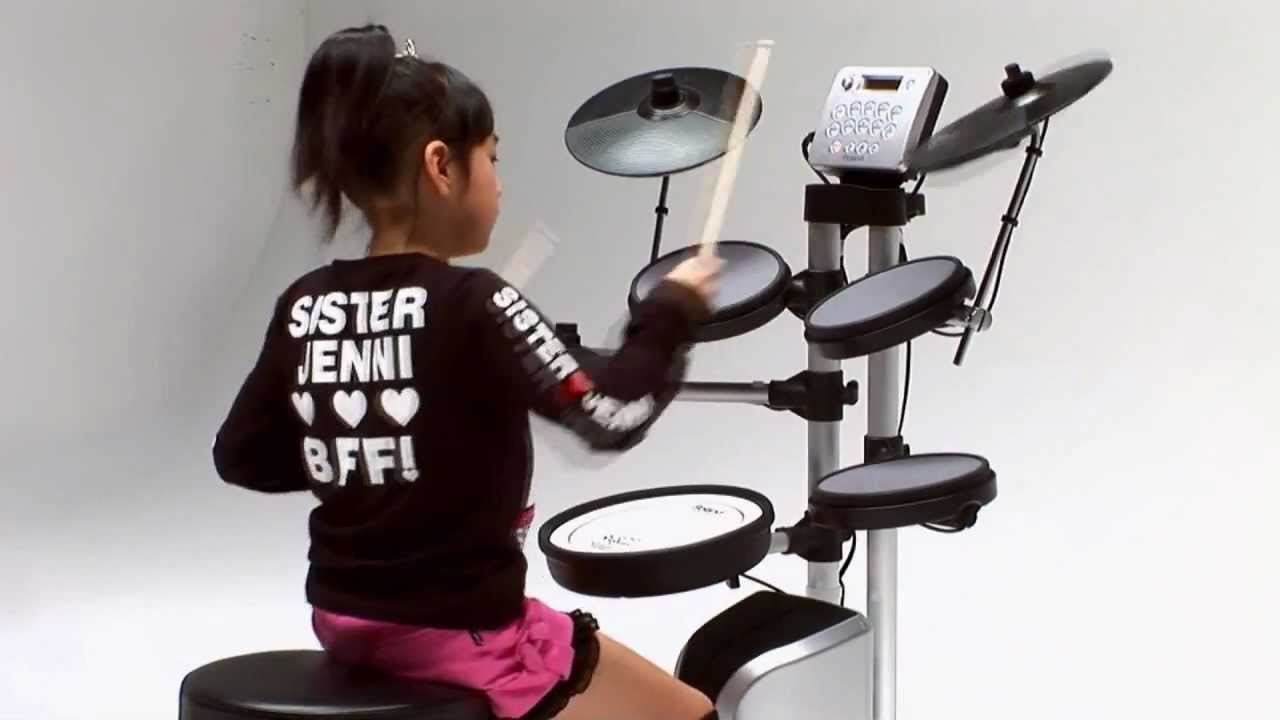 25-30 детей

(30% от числа детей 
с ОВЗ в Игриме от 7 лет)
Спасибо за внимание!